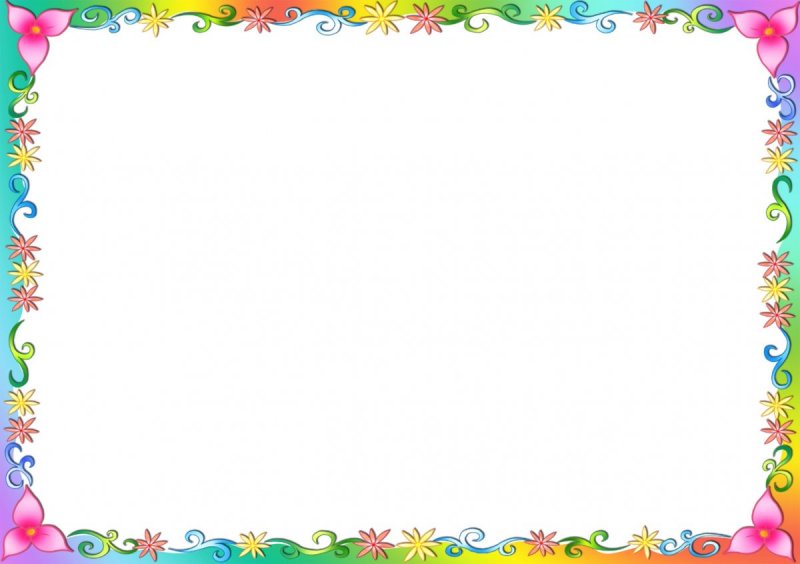 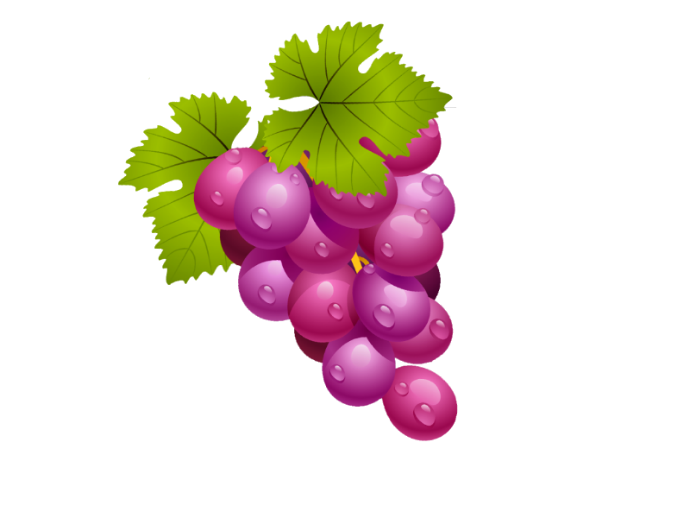 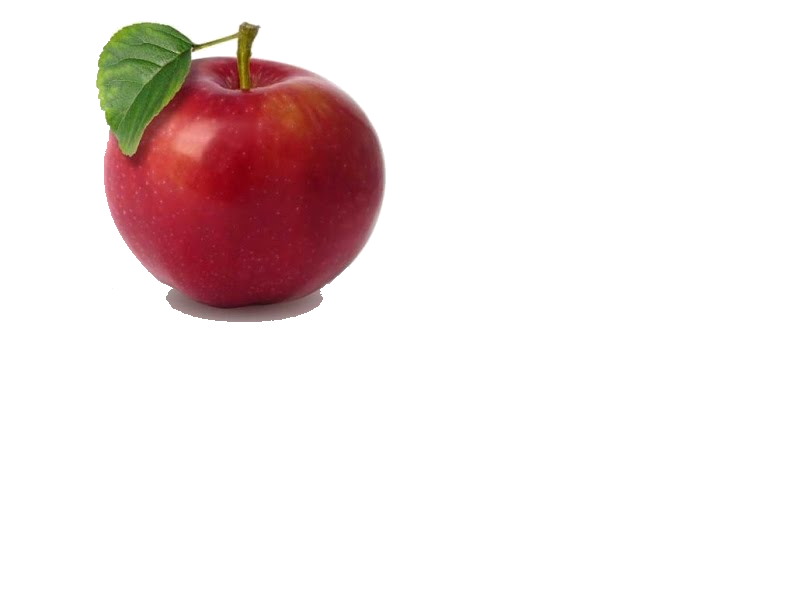 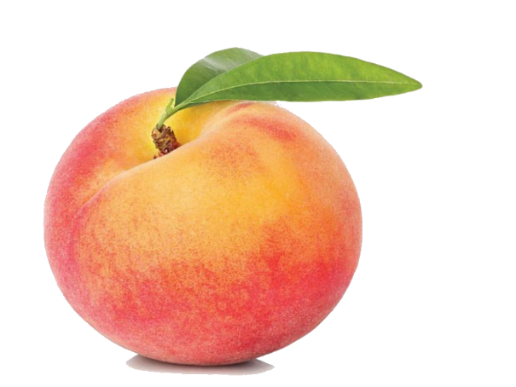 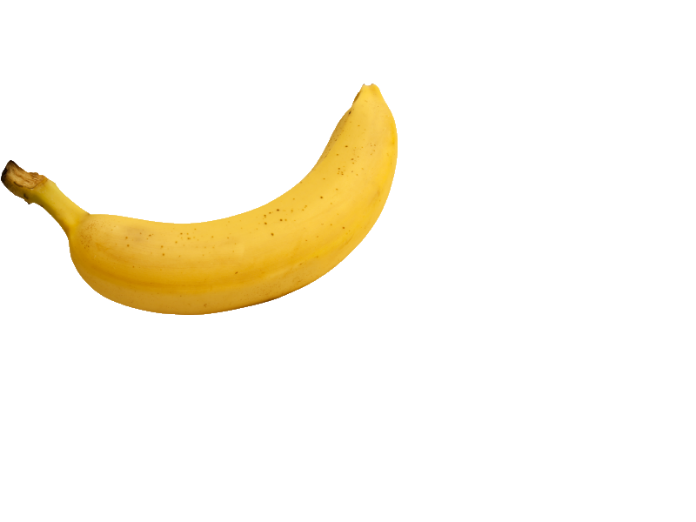 Съедобное-несъедобное
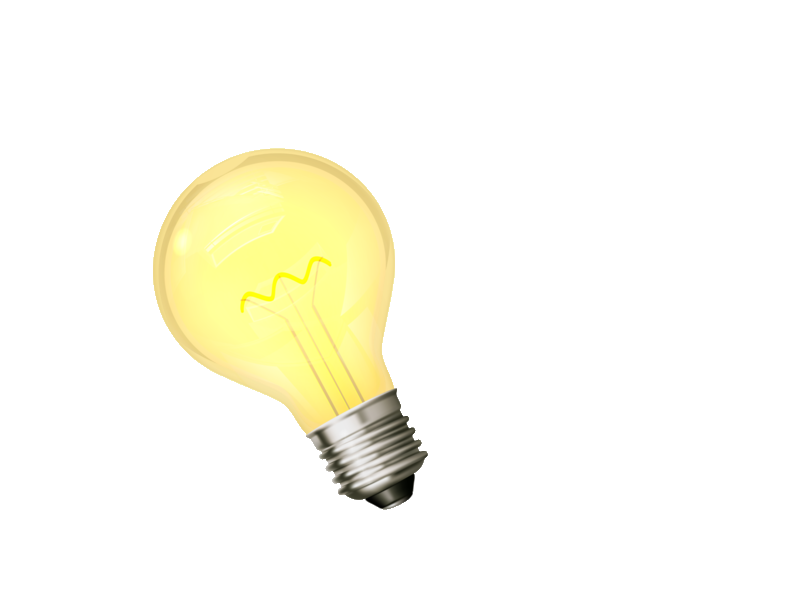 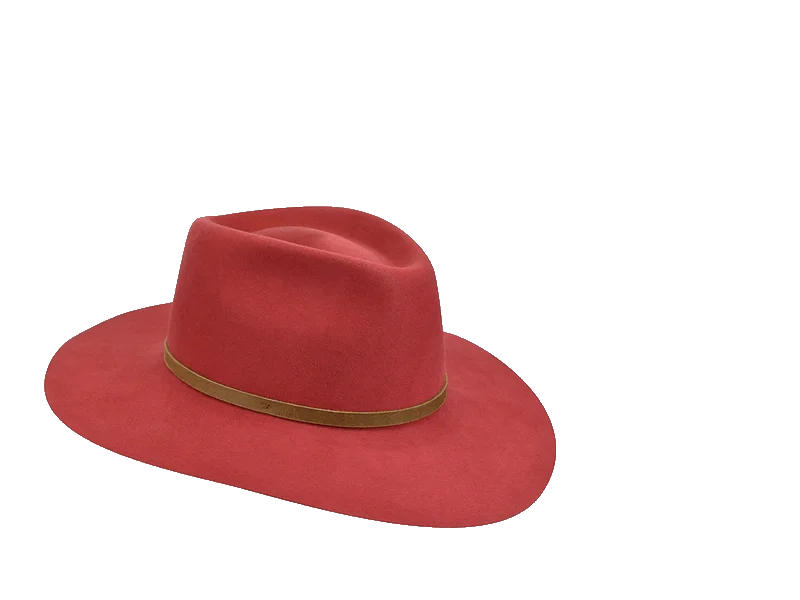 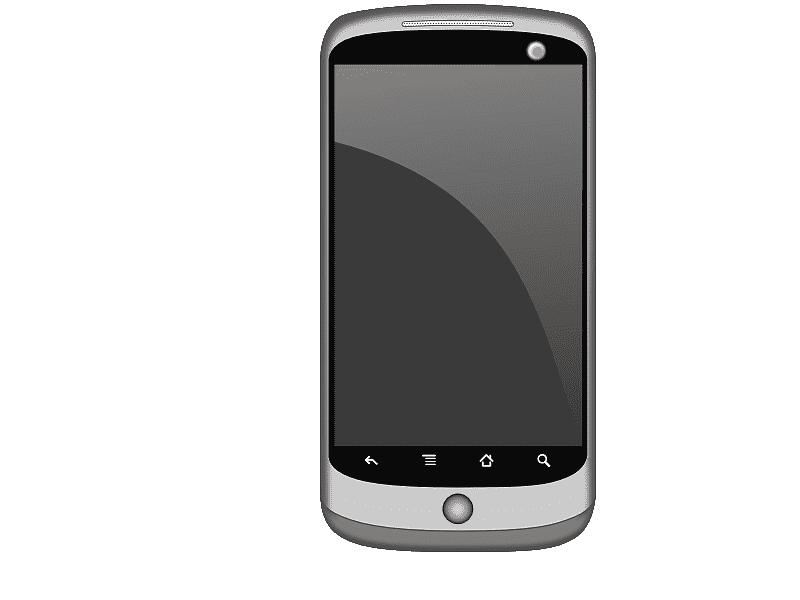 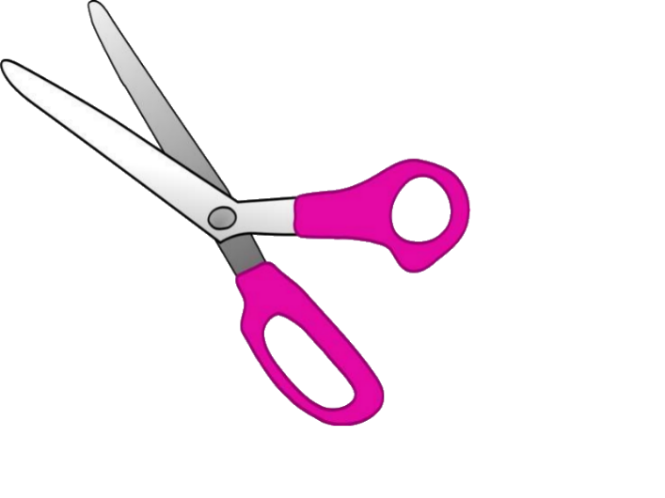 старт
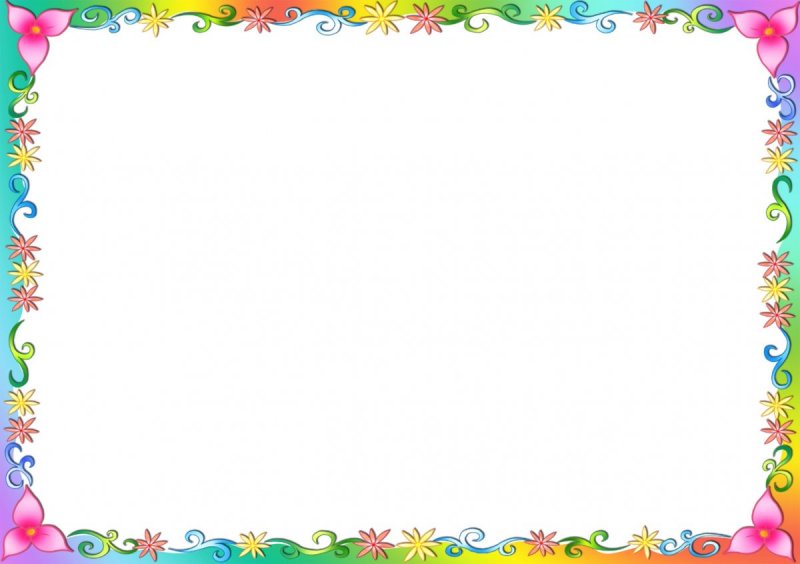 Что можно скушать?
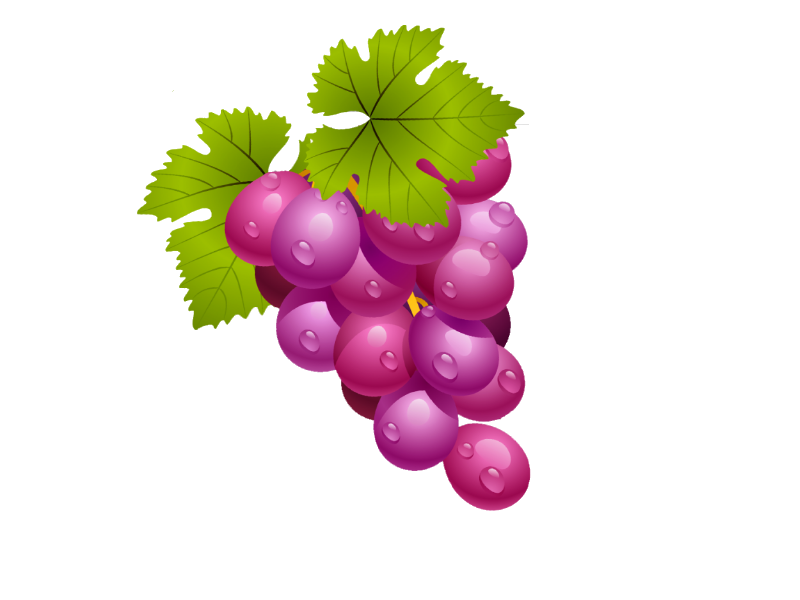 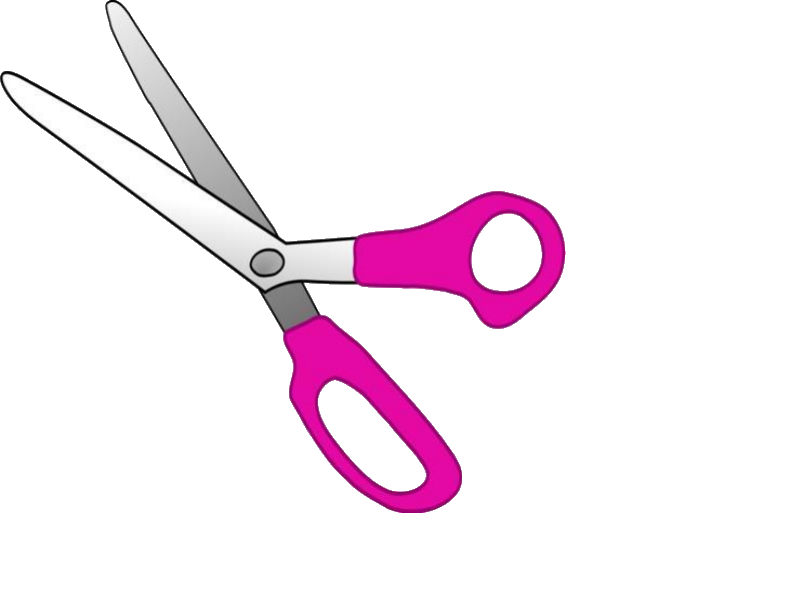 Далее
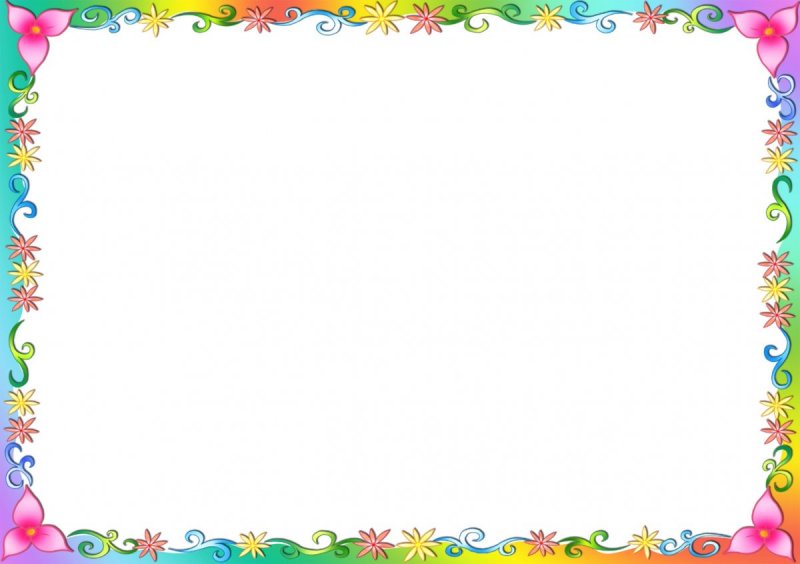 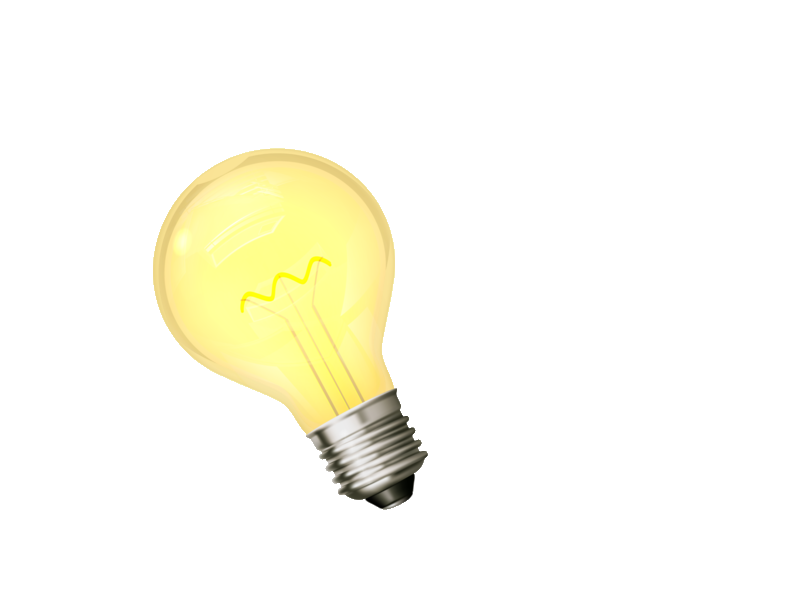 Что можно скушать?
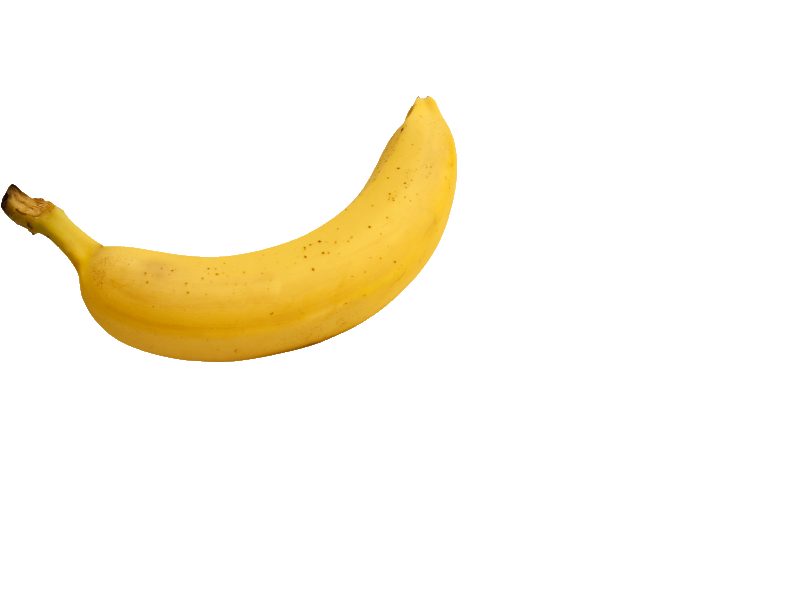 Далее
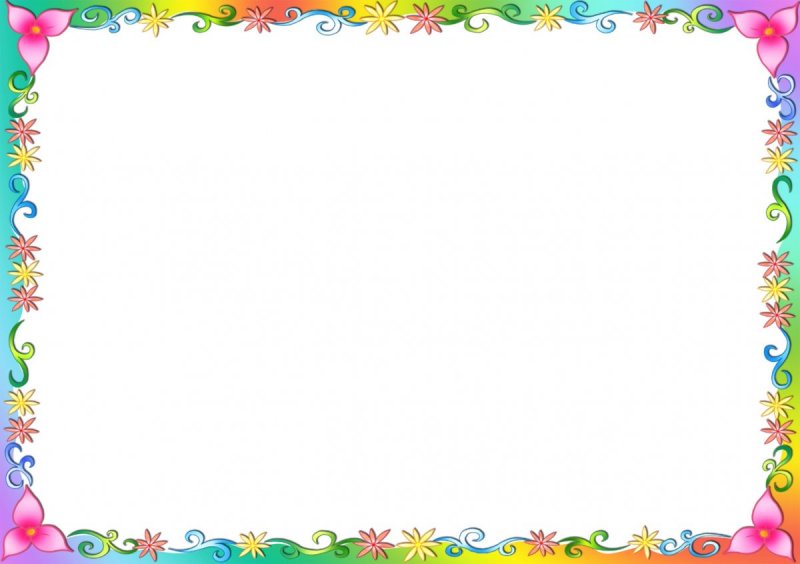 Что можно скушать?
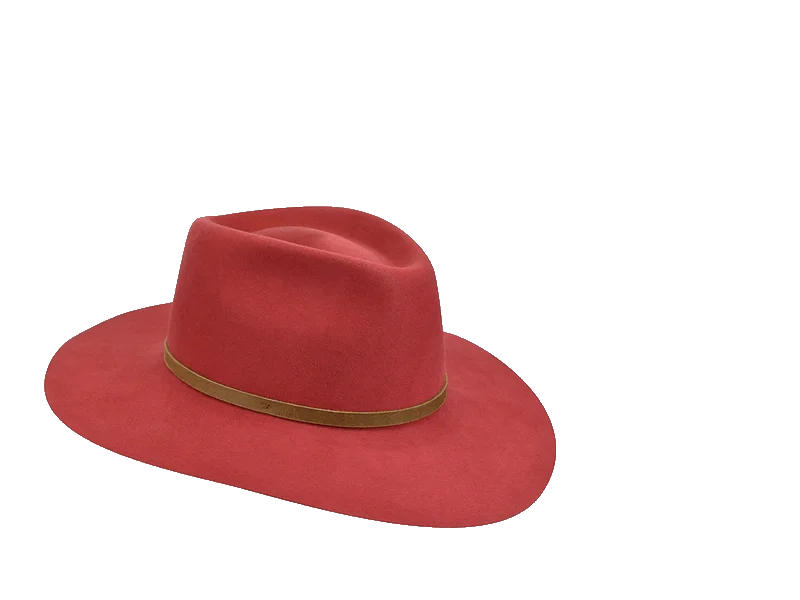 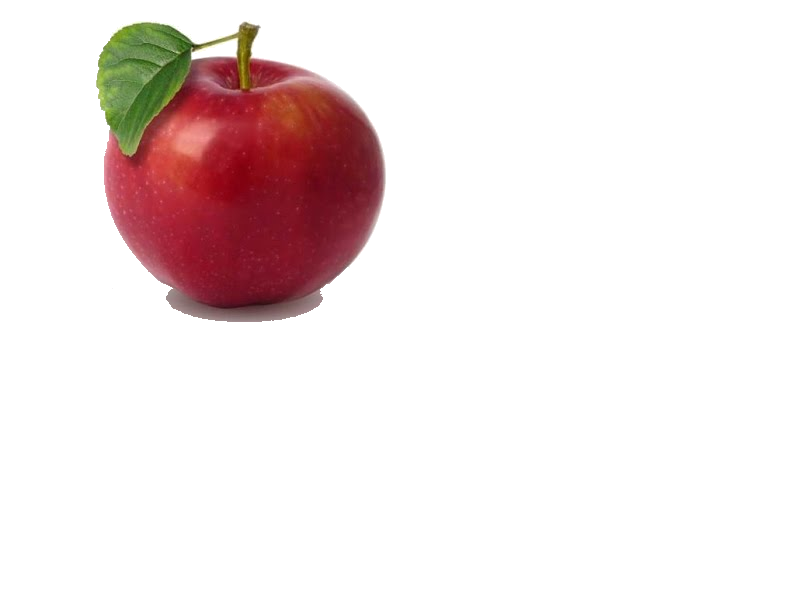 Далее
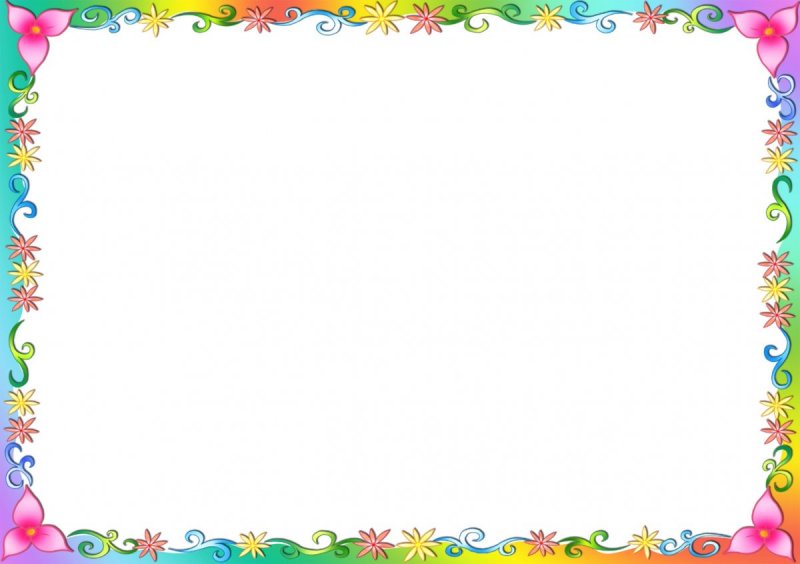 Что можно скушать?
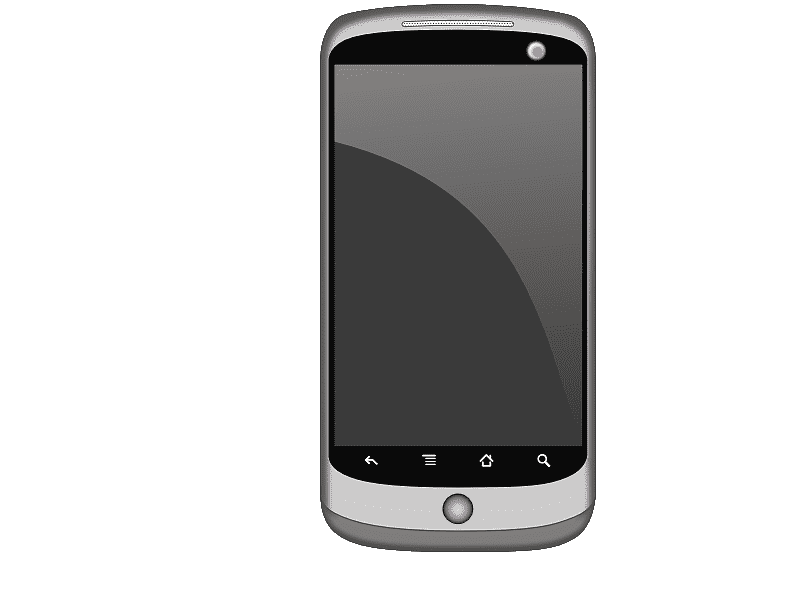 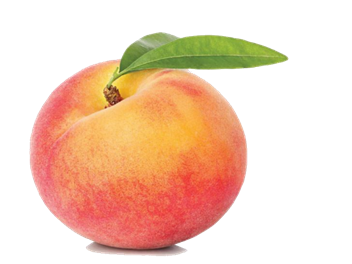 Далее
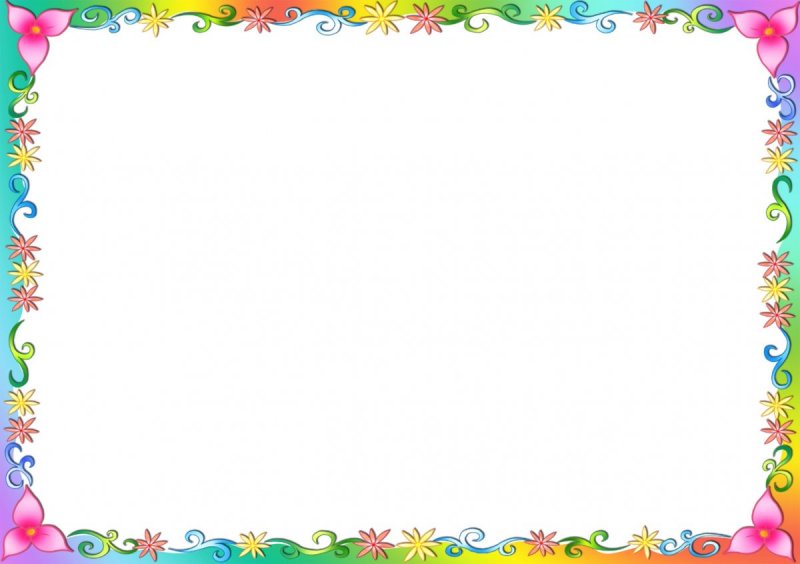 Конец